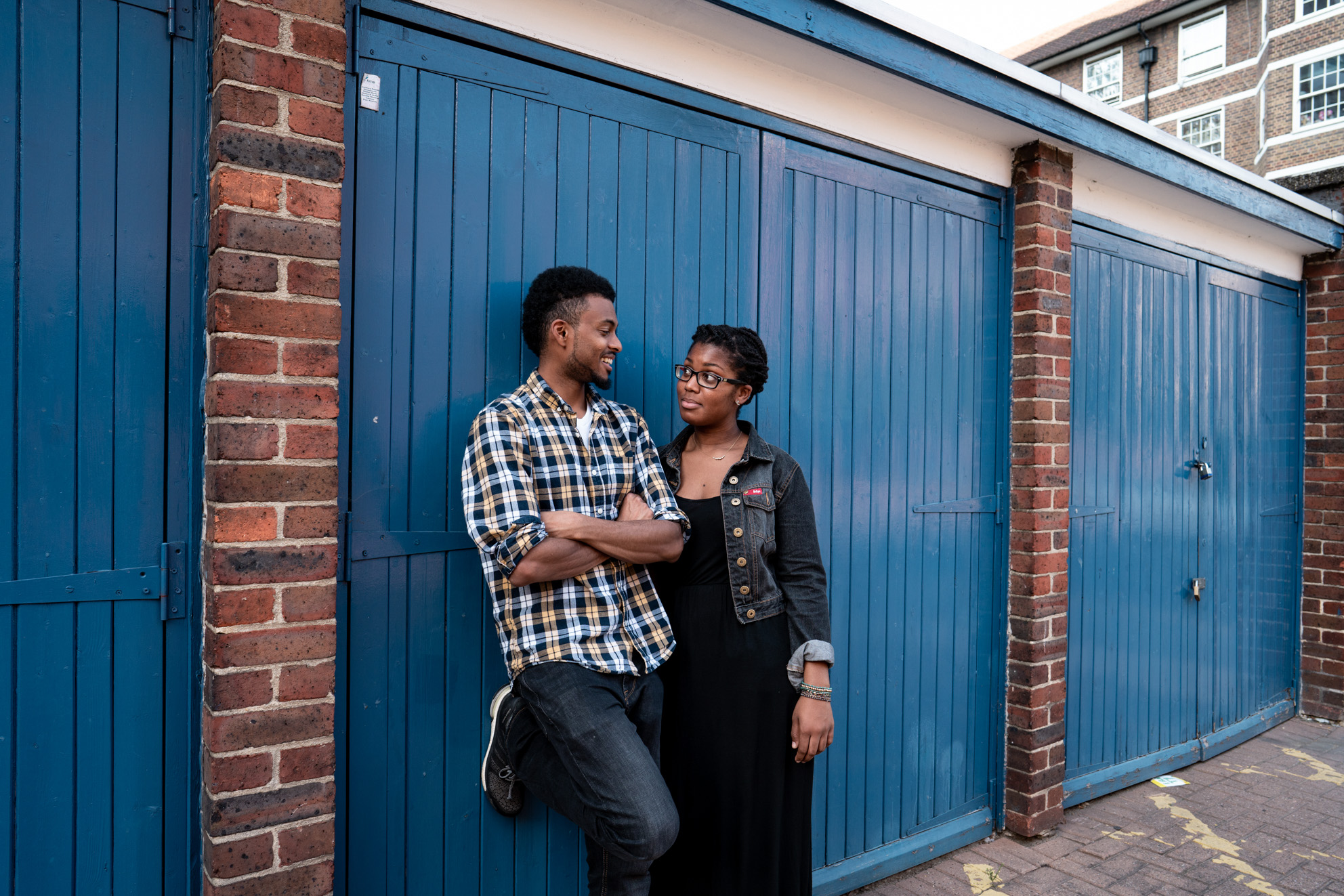 128,032 o bobl ifanc wedi cael help drwy ein gwaith addysg a lles
Beth yw Brook?
Pobl ifanc wedi rhoi sgôr o 4.88 allan o 5 seren i’n clinigau
1.4 miliwn o bobl ifanc wedi cael eu helpu wyneb yn wyneb ac ar-lein
Rhaglenni addysg wedi’u darparu yn 35% o awdurdodau lleol Lloegr
[Speaker Notes: Cyflwyno Brook – rhai awgrymiadau isod

“Yn 1964, creodd Helen Brook wasanaeth iechyd arloesol ar gyfer menywod ifanc na allent gael gafael ar ddulliau atal cenhedlu yn unman arall ac roedd gwir angen cefnogaeth arnynt. Gwrthododd adael i stigma sefyll yn ffordd yr hyn yr oedd y menywod ifanc hyn ei angen, er gwaethaf gwrthwynebiad chwyrn.
Dros 55 mlynedd yn ddiweddarach, mae Brook ar flaen y gad o ran darparu gwasanaethau iechyd rhywiol i bobl ifanc. Rydyn ni’n cefnogi, yn addysgu ac yn galluogi pobl ifanc i wneud eu dewisiadau eu hunain am eu hiechyd a’u lles rhywiol.”

Ystadegau o adroddiad Llwyddiant Brooks 2020 – nifer am y flwyddyn ariannol 2019-2020 
Mae hyn yn dangos ein bod yn gweithio gyda miloedd o bobl ifanc bob blwyddyn ledled y wlad, gan eu cefnogi gyda materion a chwestiynau a allai fod ganddynt ynghylch rhyw, eu cyrff a’u perthnasoedd 

https://www.brook.org.uk/wp-content/uploads/2020/06/BR_SR_FINAL_DIGITAL.pdf

Dyma ein gwerthoedd:
Bod yn gydweithredol – Rydym yn gwerthfawrogi hawl pobl ifanc i fod yn ganolog i benderfyniadau sy’n effeithio arnynt a gweithio mewn partneriaeth i ddarparu cyfleoedd i rannu eu safbwyntiau, dylanwadu ar benderfyniadau a chreu newid go iawn.
Bod yn ddewr – Rydyn ni’n gwthio’r ffiniau wrth frwydro dros newid, gan gefnogi pobl ifanc i greu cymdeithas lle mae pobl yn rhydd i archwilio eu hunaniaeth heb stigma.
Bod yn Flaengar – Ers 1964 rydyn ni wedi hyrwyddo ysbryd arloesol ein sylfaenydd, gan arwain y ffordd o ran diwallu anghenion pobl ifanc sy’n newid o hyd. 
Bod yn Ddibynadwy – Mae pobl ifanc yn dibynnu ar ddull cyfrinachol ac anfeirniadol Brook’s i siarad yn agored am y materion sy’n effeithio arnyn nhw.]
Beth yw Brook?
Gwasanaethau iechyd rhywiol CYFRINACHOL A RHAD AC AM DDIM i rai dan 25 oed
Perthnasoedd ac addysg rhyw
Cyngor a gwybodaeth
Profion STI
Dulliau atal cenhedlu
Condomau AM DDIM
Profion beichiogrwydd a chyngor
Cwnsela
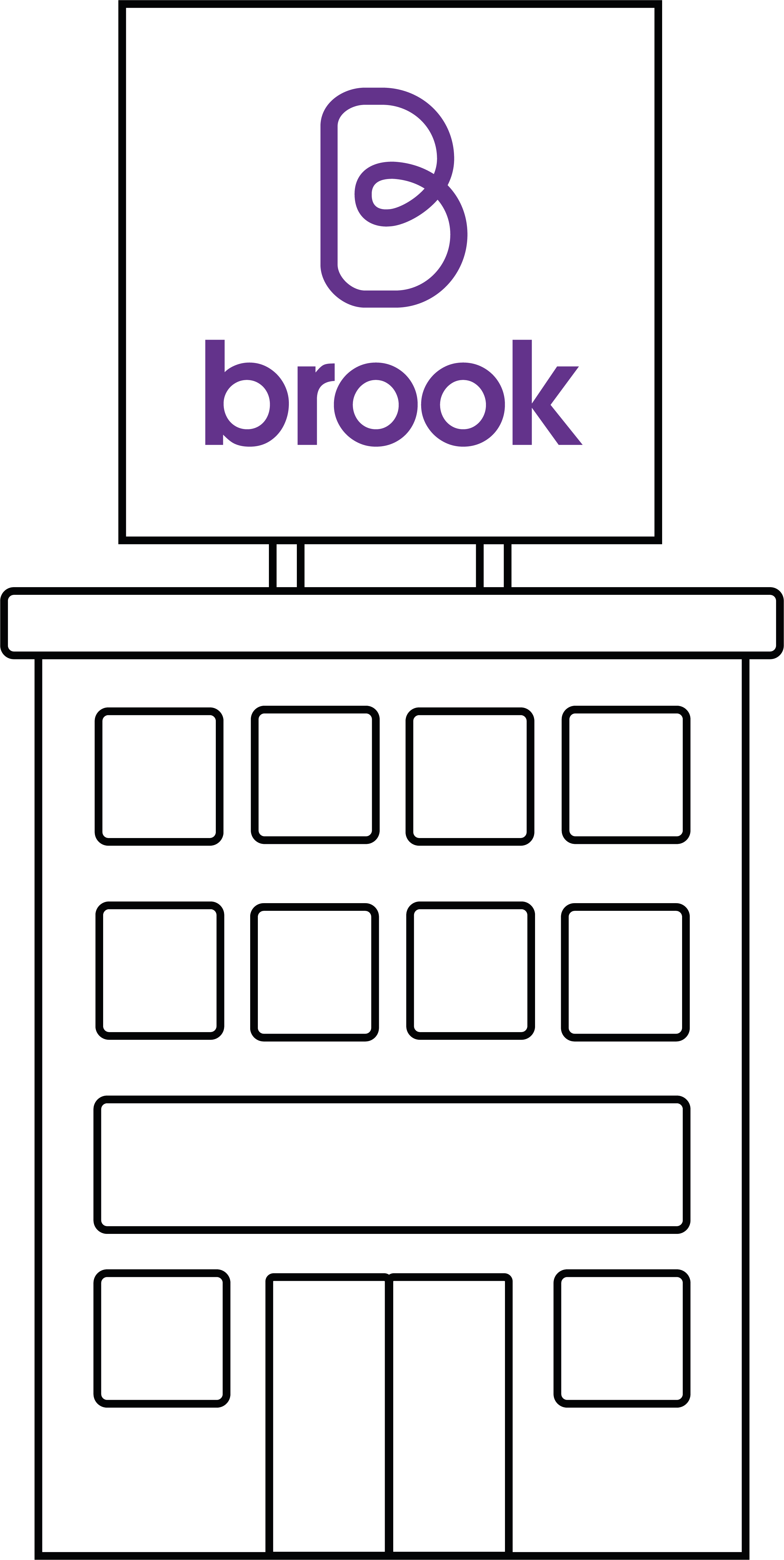 brook.org.uk
[Speaker Notes: Efallai nad yw hyn yn berthnasol i chi ar hyn o bryd, ond gallai fod yn rhywbeth i chi feddwl amdano yn y dyfodol, neu i chi gynghori ffrind neu berthynas hŷn. 

Mae gan Brook wasanaethau ledled y DU sy’n darparu gwasanaethau iechyd rhywiol cyfrinachol a rhad ac am ddim i bobl ifanc dan 25 oed. Mae ein hadnodd Dod o hyd i Wasanaeth yn eich galluogi i chwilio am yr holl wasanaethau yn Lloegr - nid Brook yn unig. Os nad ydych chi wedi ymweld â Brook o’r blaen, bydd ein tudalen Brook yn dweud wrthych beth i’w ddisgwyl ac os oes angen help arnoch ar frys, mae gennym yr holl rifau allweddol sydd eu hangen arnoch. Cyflwyno gwasanaethau lleol.

Cyngor 
Condomau am ddim
Atal cenhedlu am ddim gan gynnwys atal cenhedlu brys
Profi am Feichiogrwydd a Heintiau
Rhywun i siarad gyda nhw
Cymorth o ran pwy ydych chi’n ei ffansïo pwy bynnag fydd hynny]
Gofod Brook
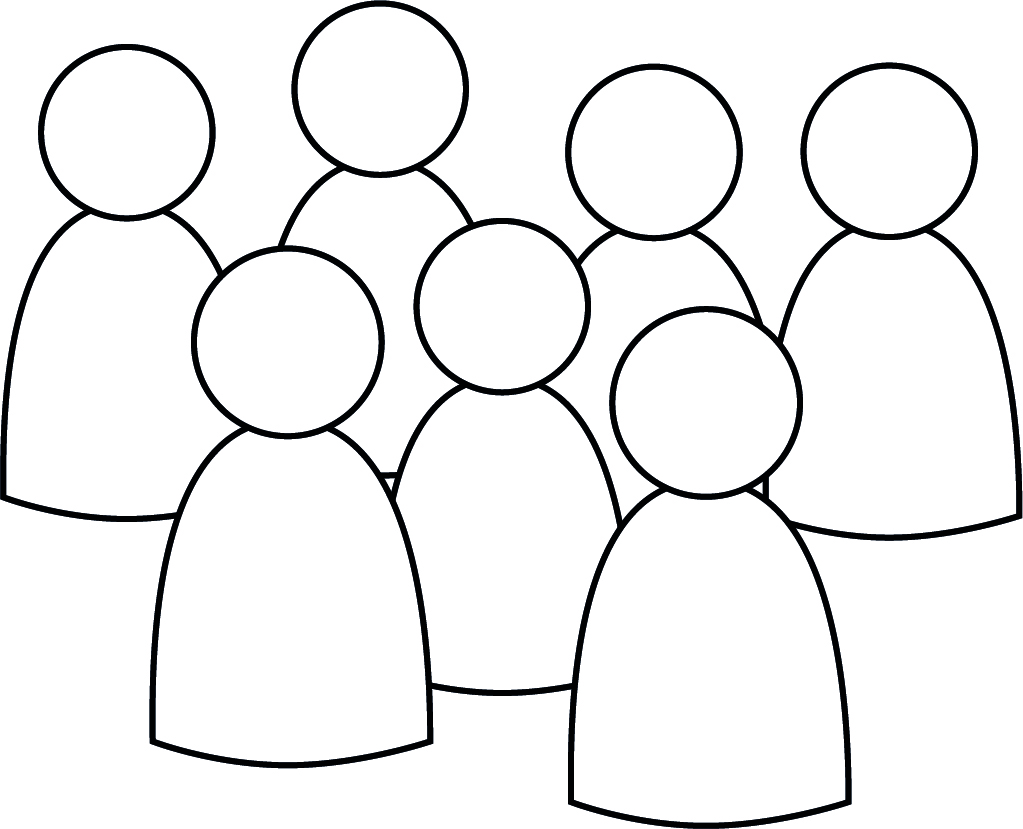 Anfeirniadol ac Agored 
Parchus 
Diogel 
Cymryd Rhan
Gofyn cwestiynau (dim byd personol)
Cyfrinachol
Hwyl
Iaith
[Speaker Notes: TASG - Creu Gofod Brook – Cytundeb Grŵp/Rheolau Grŵp 

Os bydd amser yn caniatáu, gofynnwch i’r grŵp am awgrymiadau ar gyfer cytundeb grŵp 

Byddwch yn agored ond ni fyddwn yn siarad am ein bywydau personol ein hunain 
Anfeirniadol – Ni fyddwn yn cymryd yn ganiataol ein bod yn gwybod beth mae pobl yn ei feddwl ac yn ei deimlo na beth sy’n digwydd yn eu bywydau, rydyn ni’n derbyn bod pawb yn unigolyn 
Byddwn yn dangos parch at bawb a ddim yn codi cywilydd arnyn nhw nac yn gwneud hwyl am eu pen yn y dosbarth na’r tu allan 
Bydd pob un ohonom yn cymryd rhan ac yn ymwneud â’r gwersi ond mae gennym hawl i beidio â chymryd rhan mewn gweithgaredd 
Byddwn yn gwrando ar ein gilydd 
Gallwn ofyn unrhyw gwestiynau i’r athro (dim byd personol!)
Byddwn yn ceisio defnyddio’r iaith gywir ac nid geiriau slang, os nad ydym yn gwybod beth yw’r gair cywir, gallwn ofyn (Crybwyll hyn os bydd yn berthnasol) 
Gallwn ofyn am help a chefnogaeth y tu allan i’r dosbarth os bydd angen
Cyfrinachol – mae’r hyn rydyn ni’n siarad amdano yn aros yn yr ystafell, oni bai ein bod yn poeni amdanoch chi neu am rywbeth/rhywun rydych chi’n siarad amdano – diogelu 
Gwnewch o'n hwyl
Byddwn hefyd yn defnyddio iaith sy’n niwtral o ran rhywedd yn y sesiwn hon, gan siarad am gyrff yn hytrach na rhywedd i fod yn gynhwysol tuag at bobl draws/anneuaidd/rhyweddhylifol (gan gynnwys os yw’n briodol)]
Deilliannau’r sesiwn
Diffinio’r glasoed ac archwilio newidiadau i'r corff.
Adnabod mythau a thabŵau sy’n gysylltiedig â’r glasoed
Deall y glasoed a sut mae'n cysylltu â llesiant 
Trafod syniadau cymdeithasol am y mislif ac asesu sut mae’r rhain yn berthnasol i’ch gwerthoedd
Nodi ble i fynd i ofyn am help a chymorth gyda chwestiynau am ein cyrff.
[Speaker Notes: Yr hwylusydd yn rhedeg drwy’r canlynol]
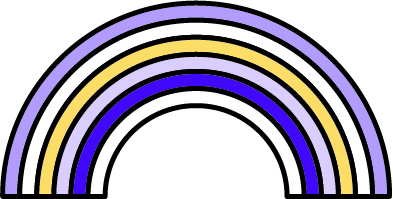 [Speaker Notes: Negeseuon allweddol: Rhywedd a’r Glasoed 

I rai ohonom, nid yw ein cyrff a’n rhyw yn cyfateb i’w gilydd. Efallai eich bod yn teimlo’n fenyw a bod gennych bidyn, efallai eich bod yn teimlo’n wryw a bod gennych fwlfa neu efallai eich bod yn teimlo fel cymysgedd o’r ddau. Mae hyn yn cael ei alw’n draws, yn drawsryweddol neu’n rywedd cwiar ac mae’n gallu gwneud y glasoed yn fwy cymhleth; fodd bynnag, gall y glasoed fod yn gadarnhaol o hyd. Mae’n bwysig i ni feddwl am rywedd a rhyw fel sbectrwm. Mae angen ystyried Deddf Cydraddoldeb 2010 yn y sgwrs hon hefyd.
Rhyngrywiol: mae’n fwy adnabyddus fel ‘Gwahaniaeth mewn Datblygiad Rhywiol’ (DSD) – mae hyn yn disgrifio person nad yw ei fioleg yn ffitio’n hawdd i ryw ‘gwrywaidd’ na ‘benywaidd’ ac mae’n llawer mwy cyffredin nag y byddem yn ei feddwl. Gall olygu eu bod yn profi rhai agweddau ar y glasoed yn wahanol. 
Yn y wers hon, rydym yn mynd i sôn am gyrff pobl, nid y rhywiau.
Siaradwch â rhywun rydych chi’n ymddiried ynddo os oes unrhyw beth yn eich poeni neu os oes gennych chi unrhyw gwestiynau.]
Beth yw’r glasoed?
[Speaker Notes: Beth yw’r glasoed? 

Dull 

•   Yr hwylusydd yn gofyn i’r grŵp beth mae’r glasoed yn ei olygu? Ydych chi wedi clywed amdano o’r blaen? Gofynnwch am awgrymiadau 
•   Yr hwylusydd yn diffinio’r glasoed gan ddefnyddio negeseuon allweddol a’r sleid nesaf ac yn atgyfnerthu’r ffaith y bydd y glasoed yn wahanol i bawb

Cwestiynau Allweddol 

•   Beth yw ystyr y glasoed? 
•   Ydy’r glasoed yr un fath i bawb? 
•   Ar ba oedran fydd y glasoed yn digwydd? 

Negeseuon Allweddol 

•   Y glasoed yw pan fydd pobl yn dechrau newid o fod yn blentyn i fod yn oedolyn ifanc. Mae hormonau (cemegau sy’n cael eu cynhyrchu gan eich ymennydd) yn achosi i’ch corff newid a thyfu i allu cenhedlu babi yn fiolegol. Maen nhw hefyd yn effeithio ar y ffordd rydych chi’n meddwl ac yn teimlo.
•   Gall hyn ddechrau unrhyw bryd rhwng 7 ac 16 oed. Nid yw pawb yn datblygu ar yr un oedran nac ar yr un cyflymder, a gall gymryd rhwng 2-4 mlynedd i’w gwblhau. Mae’r glasoed yn wahanol i bawb, ceisiwch beidio â chymharu eich hun â phobl eraill. Mae glasoed yn newid mawr yn ystod llencyndod.]
Y glasoed
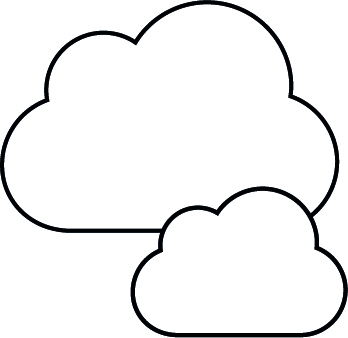 Y glasoed yw pan fydd pobl yn dechrau newid o fod yn blentyn i fod yn oedolyn ifanc. Mae hormonau (cemegau sy’n cael eu cynhyrchu gan eich ymennydd) yn achosi i’ch corff newid a thyfu i allu cenhedlu babi yn fiolegol. Maen nhw hefyd yn effeithio ar y ffordd rydych chi’n meddwl ac yn teimlo.
[Speaker Notes: Yn y sesiwn hon, byddwn yn defnyddio’r termau ‘mislif’ a ‘misglwyf’, oherwydd maen nhw’n golygu’r un peth. Mislif yw’r term gwyddonol am fislif. Mae’n cael ei sbarduno gan hormonau sy’n cael eu rhyddhau o’r ymennydd yn ystod y glasoed.]
Y glasoed - ffaith ynteu myth?
[Speaker Notes: Y glasoed Mythau/ Ffeithiau 
  
Dull 
 
Yr hwylusydd yn egluro ein bod yn mynd i weld beth allwch chi ei gofio o’r gwersi a hefyd i herio unrhyw fythau a allai fod o gwmpas. 
Yr hwylusydd yn darllen datganiad o’r daflen mythau/ffeithiau gan y cyhoedd ac yn gofyn i’r grŵp bleidleisio ynghylch a yw’n meddwl mai myth neu ffaith ydyw. Gellir gwneud hyn naill ai drwy symud o un ochr i’r ystafell i un arall, dwylo i fyny neu ddwylo i lawr ac ati. 
Yr hwylusydd yn ailadrodd gyda’r holl ddatganiadau, gan ateb ac yna cael ôl-drafodaeth ar ôl pob datganiad
 
Cwestiynau Allweddol 
Ydy mastyrbio’n afiach? 
Ydy hi’n normal dechrau cael teimladau rhywiol? 
Sut mae’r glasoed yn gwneud i rywun deimlo? Beth allwn ni ei wneud i deimlo’n fwy cadarnhaol? 
 
 
Negeseuon Allweddol 
Edrychwch ar daflenni’r hwylusydd ynghylch mythau/ffeithiau’r glasoed i gael atebion penodol 
Gall datblygu teimladau rhywiol ddigwydd yn ystod y glasoed; meddwl mwy am ryw ac o bosibl pwy y gallem fod yn ei ffansïo. Gallai hyn olygu eich bod yn dechrau meddwl am eich rhywioldeb (pa ryweddau rydych chi’n cael eich denu atynt) ond peidiwch â phoeni os nad ydych chi’n siŵr eto. Yn y gymysgedd wyllt hon o dyfu, newid a hormonau, gall gymryd amser i ddatrys pethau.
Efallai y byddwch am archwilio eich corff a chyffwrdd mannau (pidyn/ fwlfa) i gael pleser rhywiol. Gelwir hyn yn mastyrbio ac mae’n rhan normal o dyfu i fyny. Gwnewch yn siŵr bod gennych ddwylo glân a’ch bod yn ei wneud mewn lle preifat. 
Mae breuddwydion gwlyb yn digwydd pan fydd rhywun yn alldaflu pan fydd yn cysgu. Mae rhai pobl yn cofio cael breuddwyd neis ond mae eraill yn deffro i ddod o hyd i le gwlyb. Mae’n bwysig glanhau wedyn a newid eich cynfasau ayb. Ond cofiwch fod hyn yn normal a dim byd i boeni yn ei gylch, mae’n gallu bod yn rhan o’r glasoed. 
 
Strategaethau i reoli newidiadau 
Mae’n gyffredin teimlo cywilydd neu deimlo eich bod yn cael eich llethu gan y newidiadau hyn, ond cofiwch fod pawb yn mynd drwy’r glasoed. Mae hefyd yn gyfnod cyffrous ac yn rhan o dyfu i fyny! 
Mae’r glasoed yn gwneud i ni ddrewi mwy, ceisiwch newid eich dillad ac ymolchi bob dydd gan ddefnyddio sebon neu jel cawod. Gall chwistrellydd dan y breichiau, fel diaroglydd (sy’n cuddio’r arogl) neu wrthchwyswr (sy’n atal neu’n sychu chwys) helpu hefyd.
Bydd angen i chi hefyd gadw eich organau rhywiol yn lân. Osgowch gynhyrchion cryf. Sebon dibersawr a dŵr cynnes yw’r cwbl sydd ei angen arnoch. Os oes gennych chi flaengroen (croen dros ben y pidyn) golchwch yn ysgafn oddi tano i’w atal rhag mynd i ddrewi, i gosi neu’n ddolurus.
Gall glasoed hefyd effeithio ar y ffordd rydym yn teimlo a gall ein hemosiynau gael eu dwysáu, yn enwedig wrth i ni geisio ymdopi â’r newidiadau i’n cyrff. 
Ceisiwch fod yn garedig â chi eich hun a phobl o’ch cwmpas, heb gymharu ag eraill. Gwnewch bethau sy’n gwneud i chi deimlo’n gadarnhaol a chefnogi eich iechyd meddwl. Gall cysgu digon, gwneud rhywfaint o ymarfer corff (yr ydym yn ei fwynhau) a bwyta’n iach hefyd ein helpu i deimlo’n fwy cadarnhaol. 
Wrth i ni dyfu, byddwn yn cymryd mwy o gyfrifoldeb dros ein hiechyd ein hunain. Bydd hyn yn golygu sylwi pryd y gallai ein cyrff newid, neu rywbeth sy’n teimlo ychydig yn wahanol i ni. Ond os nad yw rhywbeth yn teimlo’n iawn, dylem siarad â’n rhieni/gofalwyr. 
Os oes gennym geilliau, mae’n bwysig eu gwirio’n rheolaidd am lympiau neu chwydd rhag ofn canser, ac mae’n bwysig hefyd ein bod ni i gyd yn gwirio ein bronnau ac yn dysgu i adnabod os oes unrhyw newidiadau. Ond peidiwch â phoeni, mae’r canserau hyn yn brin iawn ymysg pobl ifanc, ond mae’n dda dechrau dod i adnabod eich corff a gofyn am help os nad ydym yn siŵr neu os oes gennym unrhyw bryderon am ein hiechyd. Byddwch yn dysgu mwy am hyn yn nes ymlaen yn yr ysgol uwchradd. 
Gofynnwch gwestiynau os oes angen help arnoch neu os ydych chi’n teimlo’n ddryslyd, gwnewch yn siŵr eich bod yn cael eich atebion o ffynhonnell ddibynadwy, nid dim ond yr hyn mae pawb arall yn ei ddweud.]
1. Mae’r glasoed yr un fath i bawb
MYTH
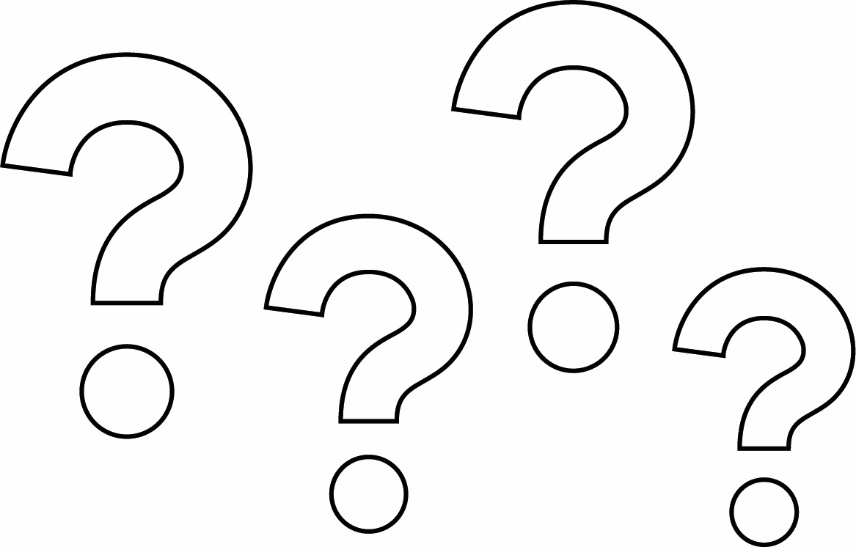 [Speaker Notes: Myth - Nid yw pawb yn datblygu ar yr un oedran nac ar yr un cyflymder, a gall gymryd rhwng 2-4 mlynedd i’w gwblhau. Mae’r glasoed yn wahanol i bawb, ceisiwch beidio â chymharu eich hun â phobl eraill.]
2. Ni ddylech olchi eich organau rhywiol gyda sebon â phersawr
FFAITH
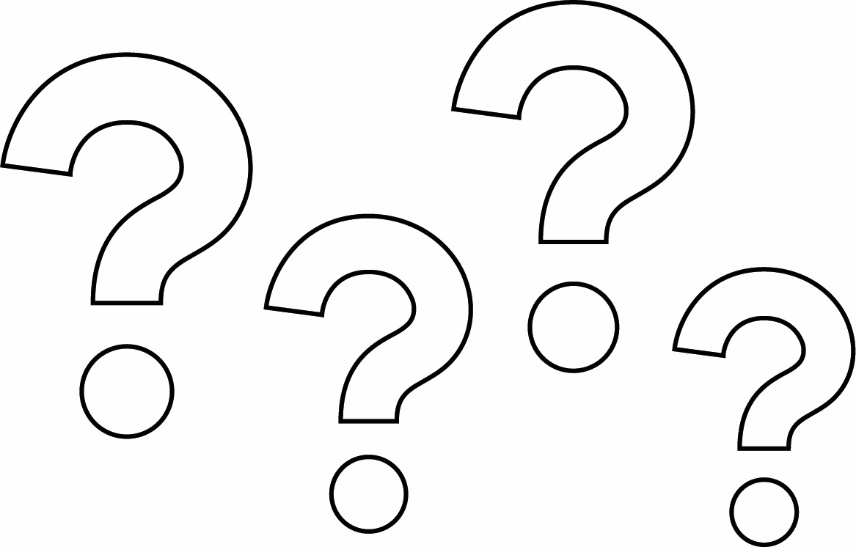 [Speaker Notes: Ffaith - Bydd angen i chi hefyd gadw eich organau rhywiol yn lân. Osgowch gynhyrchion cryf. Sebon dibersawr a/neu ddŵr cynnes yw’r cwbl sydd ei angen arnoch. Mae sebon â phersawr yn gallu tarfu ar ein cydbwysedd bacteriol naturiol ac achosi heintiau fel BV (Vaginosis bacteriol). Os oes gennych chi flaengroen (croen dros ben y pidyn) golchwch yn ysgafn oddi tano i’w atal rhag mynd i ddrewi, i gosi neu’n ddolurus.]
3. Dylem archwilio ein cyrff yn rheolaidd i weld a oes unrhyw newidiadau
FFAITH
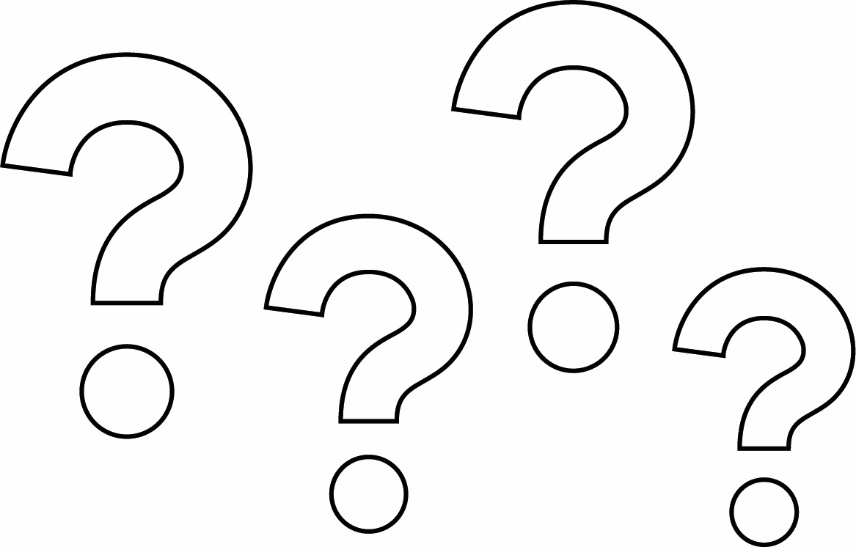 [Speaker Notes: Wrth i ni dyfu, byddwn yn cymryd mwy o gyfrifoldeb dros ein hiechyd ein hunain. Bydd hyn yn golygu sylwi pryd y gallai ein cyrff newid, neu rywbeth sy’n teimlo ychydig yn wahanol i ni. Ond os nad yw rhywbeth yn teimlo’n iawn, dylem siarad â’n rhieni/gofalwyr. Os oes gennym geilliau, mae’n bwysig eu gwirio’n rheolaidd am lympiau neu chwydd rhag ofn canser, ac mae’n bwysig hefyd ein bod ni i gyd yn gwirio ein bronnau ac yn dysgu i adnabod os oes unrhyw newidiadau. Ond peidiwch â phoeni, mae’r canserau hyn yn brin iawn ymysg pobl ifanc, ond mae’n dda dechrau dod i adnabod eich corff a gofyn am help os nad ydym yn siŵr neu os oes gennym unrhyw bryderon am ein hiechyd. Byddwch yn dysgu mwy am hyn yn nes ymlaen yn yr ysgol uwchradd.]
4. Rhaid i chi eillio blew y corff, mae’n afiach
MYTH
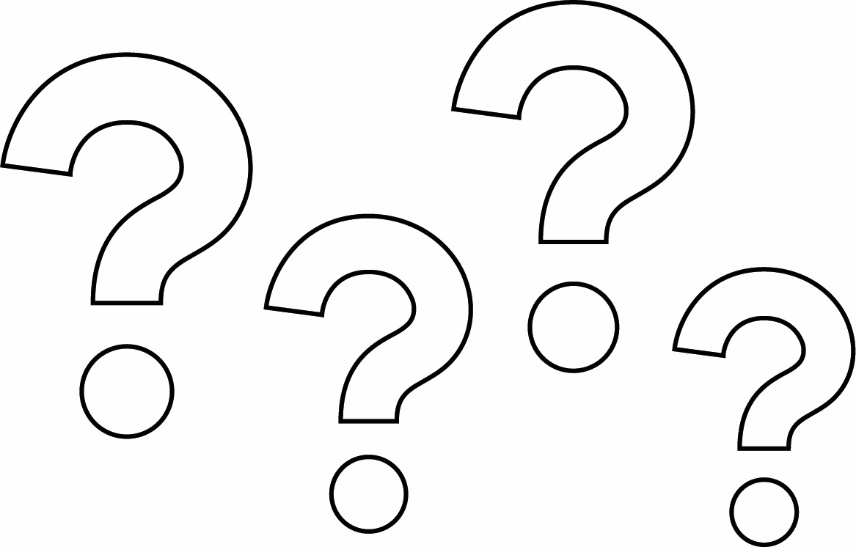 [Speaker Notes: Myth – un o’r newidiadau i’r corff yn y glasoed yw tyfu mwy o flew, ar ein coesau, o dan y breichiau ac ar organau rhywiol yn enwedig. Mae myth y dylai’r blew hwn gael ei dynnu i bobl sydd â fwlfâu oherwydd, rywsut, ei fod yn afiach neu’n ‘hyll’. P’un ai a ydych chi’n cadw blew eich corff neu’n cael gwared ohono, mae hyn yn ddewis personol – nid yw blew’r corff yn afiach, mae’n naturiol.   Cofiwch bob amser bod eich corff yn eiddo i chi, a chi sy’n penderfynu beth rydych chi eisiau ei wneud ag ef, ac mae hynny’n cynnwys faint o flew yr hoffech chi ei gael arno.]
5. Mae’r glasoed yn gallu effeithio ar ein hemosiynau, yn ogystal â chyrff
FFAITH
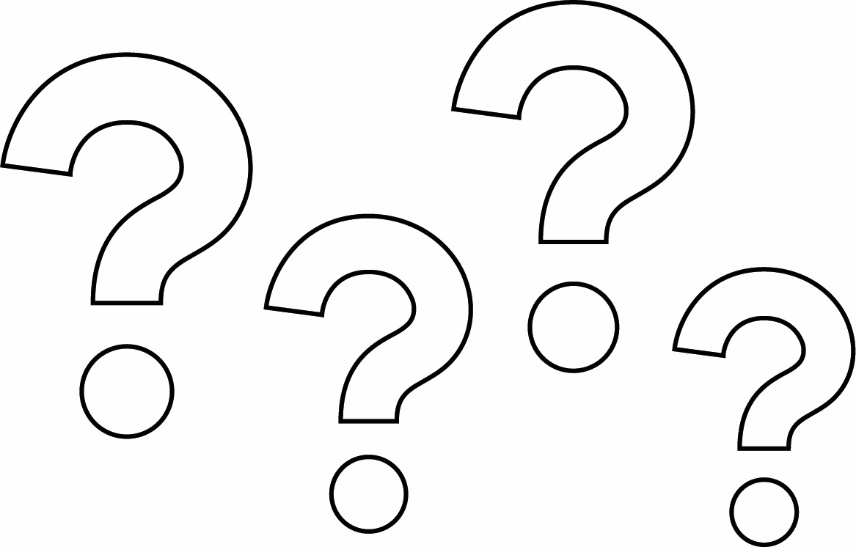 [Speaker Notes: FFAITH - Gall y glasoed hefyd effeithio ar y ffordd rydym yn teimlo a gall ein hemosiynau gael eu dwysáu, yn enwedig wrth i ni geisio ymdopi â’r newidiadau i’n cyrff. Ceisiwch fod yn garedig â chi eich hun a phobl o’ch cwmpas, heb gymharu ag eraill. Gwnewch bethau sy’n gwneud i chi deimlo’n gadarnhaol a chefnogi eich iechyd meddwl. Gall cysgu digon, gwneud rhywfaint o ymarfer corff a bwyta’n iach hefyd ein helpu i deimlo’n fwy cadarnhaol. Gall datblygu teimladau rhywiol ddigwydd yn ystod y glasoed; meddwl mwy am ryw ac o bosibl pwy y gallem fod yn ei ffansïo. Gallai hyn olygu eich bod yn dechrau meddwl am eich cyfeiriadedd rhywiol (pa rywiau rydych chi’n cael eich denu atynt) ond peidiwch â phoeni os nad ydych chi’n siŵr eto. Yn y gymysgedd wyllt hon o dyfu, newid a hormonau, gall gymryd amser i ddatrys pethau.]
6. Mae mastyrbio yn ddrwg i chi
MYTH
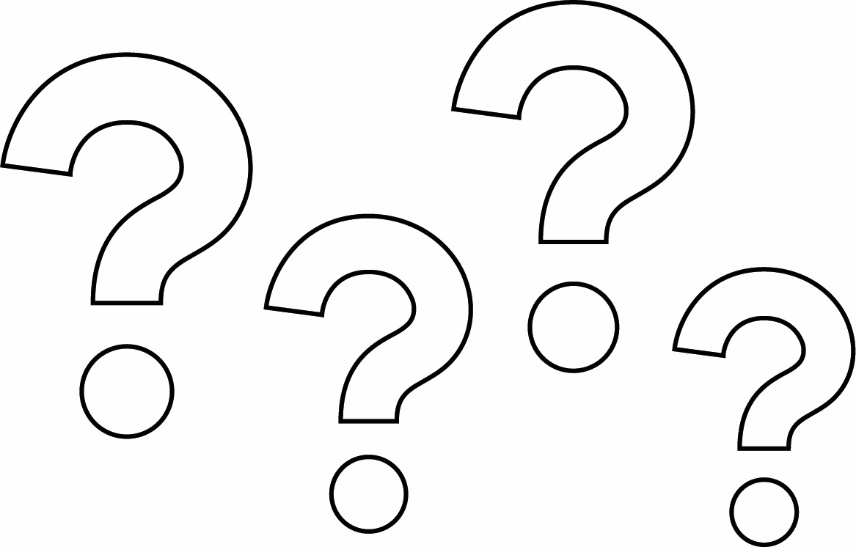 [Speaker Notes: Myth - Efallai y byddwch am archwilio eich corff a chyffwrdd mannau (pidyn/ fwlfa) i gael pleser rhywiol. Gelwir hyn yn mastyrbio ac mae’n rhan normal o dyfu i fyny. Gwnewch yn siŵr bod gennych ddwylo glân a’ch bod yn ei wneud mewn lle preifat. Mae rhai mythau bod mastyrbio yn ddrwg i chi, sy’n golygu na allwch chi gael plant a hyd yn oed y byddwch chi’n mynd yn ddall! Dydyn nhw ddim yn wir.]
7. Dim ond i fechgyn y mae breuddwyd wlyb yn digwydd
MYTH
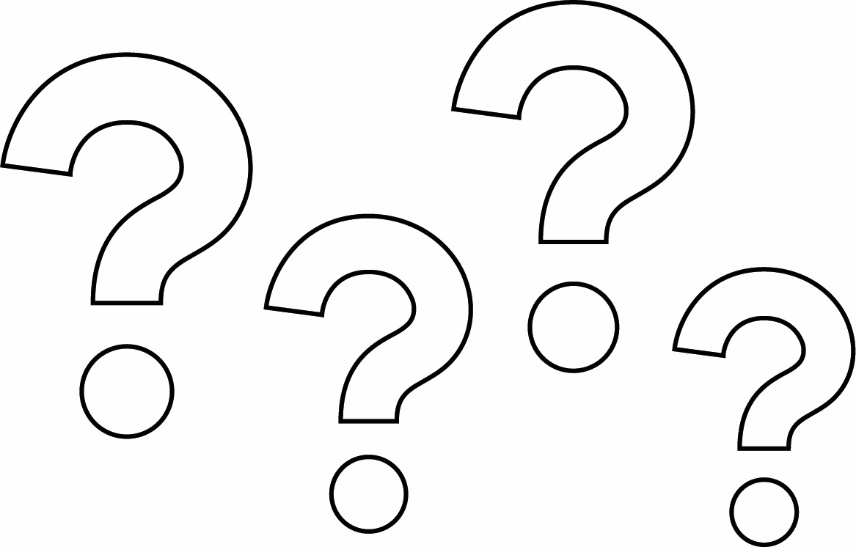 [Speaker Notes: Myth – Mae breuddwydion gwlyb yn digwydd pan fyddwch chi’n alldaflu/cael orgasm pan fyddwch chi’n cysgu. Mae rhai pobl yn cofio cael breuddwyd neis ond mae eraill yn deffro i ddod o hyd i le gwlyb. Mae’n bwysig glanhau wedyn a newid eich cynfasau ayb. Gall hyn ddigwydd i bawb beth bynnag fo’u rhyw, ond dim ond os oes gennych bidyn y bydd codiadau a rhyddhau semen yn digwydd. I ferched a phobl sydd â fwlfâu, efallai y byddant yn cael teimladau rhywiol ac orgasm yn eu cwsg. Weithiau (ond nid bob amser) gall hyn olygu rhyddhau hylif o’r wain gan fod y corff wedi cyffroi’n rhywiol. Mae’n naturiol ac yn ddim byd i fod â chywilydd ohono. Mae hyn yn digwydd i rai pobl ac nid i eraill.]
8. Mae gwaed y mislif yn fudr
MYTH
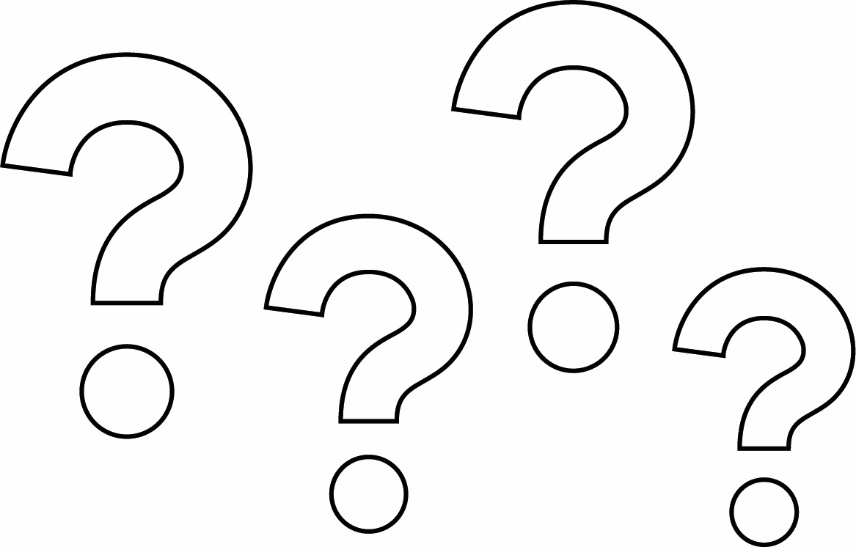 [Speaker Notes: Myth – Dydy’r mislif ddim yn ‘fudr’ nac yn ‘drewi’ nac unrhyw un o’r stereoteipiau negyddol eraill sydd gan bobl ar ei gyfer. Mae’r mislif yn naturiol ac yn iach.]
Mislif
Beth yw ein barn am...?
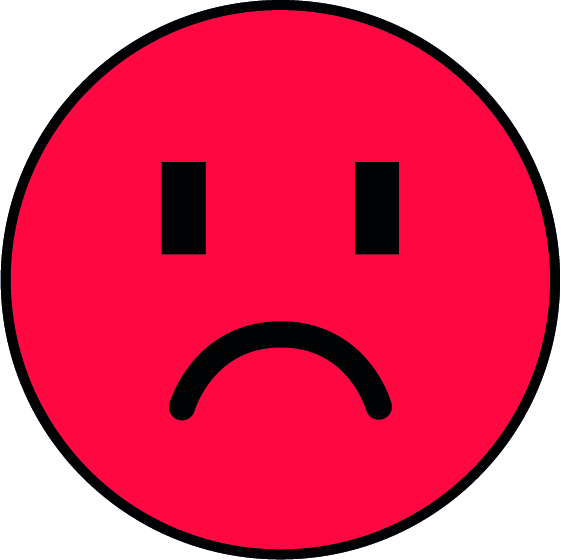 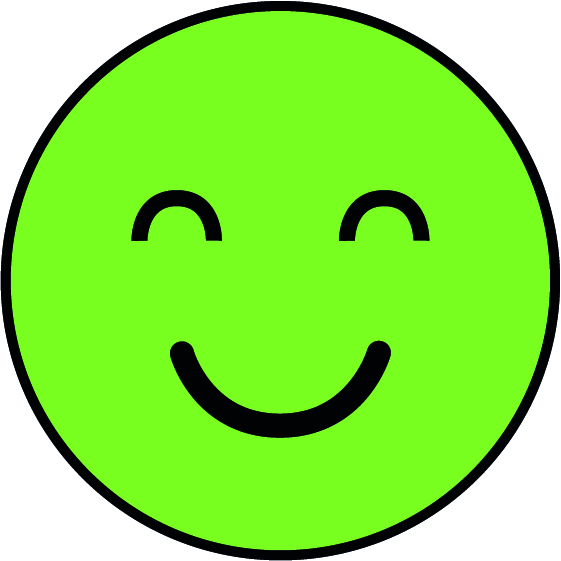 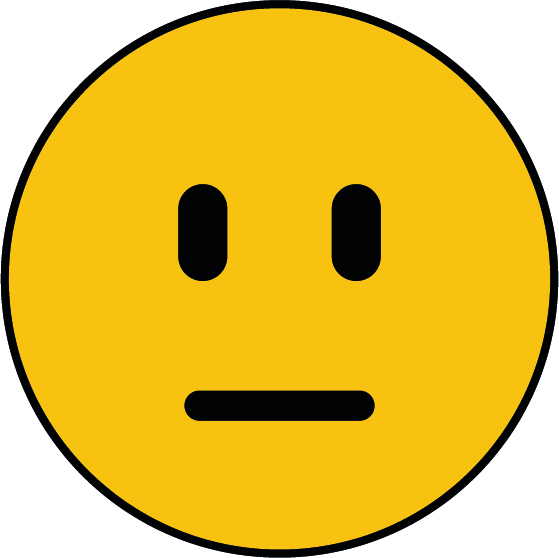 [Speaker Notes: Beth yw ein barn ni? Ymarfer trafod

Dull 
•   Eglurwch nad oes dim atebion cywir nac anghywir yn y gweithgaredd hwn. Mae’n ymwneud â’ch barn chi. Gall pawb fod yn wahanol ac mae hynny’n iawn!  Dim barnu. 
•   Efallai y bydd yr hwylusydd am esbonio i’r grŵp ein bod yn herio’r datganiad, nid y person, a sicrhau bod y grŵp yn deall ac yn cytuno i hyn; cyfeiriwch yn ôl at y cytundeb grŵp/gofod diogel.
•  Yr hwylusydd yn darllen datganiadau ac mae’r cyfranogwyr yn mynd i un pen i’r ystafell os ydynt yn cytuno ac i’r pen arall os yn anghytuno. Mae’r ystafell yn raddfa, felly efallai y bydd pobl yn mynd rywle yn y canol. 
•   Anogwch y cyfranogwyr i drafod pam eu bod yn sefyll lle maen nhw.
Does dim angen i’r hwylusydd ddefnyddio pob datganiad – defnyddiwch y rhai rydych chi’n meddwl fyddai’n gweithio orau gyda’r grŵp 
•   Ar ôl i’r hwylusydd weithio drwy’r datganiadau, gofynnwch i’r grŵp “beth sy’n effeithio ar y ffordd rydych chi’n profi ac yn ystyried y mislif”? 
•   Gofynnwch i’r bobl ifanc gyfrannu eu syniadau am yr hyn a allai effeithio ar eu profiad o’u mislif. Ysgrifennwch yr atebion ar y bwrdd. 

I ymestyn y gweithgaredd, gallai’r hwylusydd ofyn i’r grŵp ysgrifennu eu meddyliau ar nodiadau post-it dienw, yn hytrach na’u galw allan. 

Datganiadau
•   Pan fydd rhywun ar eu mislif, maen nhw’n dal i allu gwneud popeth maen nhw’n ei wneud fel arfer yn eu bywyd bob dydd (nofio/arholiadau/rhedeg)
•   Mae angen i’r ffordd rydym yn ystyried y mislif yn ein cymdeithas newid
•   Mae fy rhieni/gofalwyr/aelodau hŷn o’r teulu yn edrych ar y mislif yn wahanol i’r ffordd rydw i’n gwneud
•   Mae’r rhan fwyaf o bobl yn gyfforddus yn siarad â’u tad/gofalwr gwrywaidd neu aelodau gwrywaidd o’u teulu am y mislif
•   Dylai fod yn beth normal sôn am y mislif  
•   Mae gan y cyfryngau ddylanwad negyddol ar y ffordd rydym yn gweld ein cyrff a’r mislif
•   Rwy’n teimlo’n gyfforddus yn defnyddio’r geiriau gwain a fwlfa 

Cwestiynau Allweddol 

•   Oes rhaid i chi wneud rhai pethau neu beidio pan fyddwch ar eich mislif? 
•   Beth ddylech chi ei wneud os oes gan eich teulu farn wahanol am y mislif i chi? 
•   O ble ydych chi’n meddwl mae’r ‘tabŵ’ ynghylch y mislif wedi dod? 
•   Beth yw’r dylanwadau mawr ym mywydau pobl ifanc?
•   O ble ydyn ni’n cael negeseuon am gyrff?
•   Beth sy’n gallu effeithio ar y ffordd rydyn ni’n meddwl am ein cyrff ac am y glasoed?


Negeseuon Allweddol
•   Rydyn ni i gyd yn profi’r glasoed yn wahanol
•   Wrth siarad am ddelwedd y corff a hunan-barch, gall pobl ifanc gyfeirio at deimlo’n hunanymwybodol adeg eu mislif oherwydd y ffordd y mae eu corff yn edrych/teimlo/arogli.
•   Yn aml, mae’r rhai sy’n cael mislif yn cael eu dysgu y dylai’r mislif gael ei guddio, ei gadw’n gyfrinach ac na ddylid siarad amdano. Er nad oes ffordd ‘anghywir’ o deimlo, nid yw’r mislif yn rhywbeth i’w guddio na bod â chywilydd ohono. Mae’n naturiol ac yn unigryw i bob person. 
•   Rydyn ni’n meddwl y dylem ni siarad am y mislif, ein cyrff a’r cylch mislif yn agored a chreu amgylchedd sy’n fwy ystyriol o’r mislif. 
•   “Mae effaith stigma a chywilydd ynghylch y mislif yn cael ei theimlo ar draws sawl maes ym mywydau pobl ifanc, o iechyd meddwl, delwedd y corff a hunan-barch, i gyfyngu ar weithgareddau ac ymddygiad. Mae hefyd yn rhwystro cyfathrebu a gwybodaeth am gyrff, a ffyrdd o ofalu amdanynt.” Adroddiad Plan International UK.
•   Mae llawer o nwyddau ar gael nawr sy’n golygu bod pobl sy’n cael mislif yn dal i allu mwynhau gweithgareddau heb i’w mislif amharu arnynt/ neu eu hatal rhag cymryd rhan
•   Mae’n bwysig parchu ffiniau a chredoau personol pobl (oni bai eu bod yn niweidiol)
•   Mae hefyd yn bwysig parchu nodweddion gwarchodedig a pheidio â gwahaniaethu yn erbyn unrhyw un (er enghraifft eu rhywedd/rhywioldeb)
•   Efallai fod ffyrdd y gallwn ddechrau meddwl yn wahanol am y mislif, a ffyrdd y gallwn gael gwared ar y stigma sydd o’i gwmpas.
•   P’un ai a ydyn ni’n cael mislif ai peidio, mae’n dda i ni ddeall beth ydyw a theimlo’n gyfforddus yn siarad amdano, gall hyn helpu i chwalu’r stigma sy’n gysylltiedig â’r mislif a normaleiddio’r sgwrs. Felly, yn y dyfodol, efallai y byddwch am drafod y mislif gyda’ch partner/rhywun yn eich teulu a theimlo’n hapus yn gwneud hynny. 
•   Gallai llawer o negeseuon a gawn gan gymdeithas effeithio arnom mewn ffyrdd gwahanol. Mae’n bwysig bod yn feirniadol o beth y mae’r negeseuon hyn yn ei ddweud wrthym, a bod yn ymwybodol o’r ffordd y gallent effeithio ar ein llesiant.
•   Edrychwch ar y nodiadau ar y sleid PowerPoint i gael awgrymiadau i hwyluswyr ar gyfer “Beth sy’n effeithio ar y ffordd rydych chi’n profi ac yn ystyried y mislif” os oes angen.]
Oedran
Y Cyfryngau
Hunan-barch
Hunaniaeth Rhywedd
Sefyllfa fyw
Addysg
Beth sy’n effeithio ar y ffordd rydych chi’n profi ac yn ystyried y mislif?
Crefydd
Anabledd
Grwpiau cymheiriaid
Teulu
Sefyllfa ariannol
Diwylliant
[Speaker Notes: Ar ôl i’r hwylusydd weithio drwy’r datganiadau, gofynnwch i’r grŵp “beth sy’n effeithio ar y ffordd rydych chi’n profi ac yn ystyried y mislif”? 
•Gofynnwch i’r bobl ifanc gyfrannu eu syniadau am yr hyn a allai effeithio ar eu profiad o’u mislif. Ysgrifennwch yr atebion ar y bwrdd. 

I ymestyn y gweithgaredd, gallai’r hwylusydd ofyn i’r grŵp ysgrifennu eu meddyliau ar nodiadau post-it dienw, yn hytrach na’u galw allan. 
 
Cwestiynau Allweddol
Beth yw’r dylanwadau mawr ym mywydau pobl ifanc?
O ble ydyn ni’n cael negeseuon am gyrff?
Beth sy’n gallu effeithio ar y ffordd rydyn ni’n meddwl am ein cyrff ac am y glasoed?
 
Negeseuon Allweddol 
Gallai llawer o negeseuon a gawn gan gymdeithas effeithio arnom mewn ffyrdd gwahanol. 
Mae’n bwysig bod yn feirniadol o beth y mae’r negeseuon hyn yn ei ddweud wrthym, a bod yn ymwybodol o’r ffordd y gallent effeithio ar ein llesiant.

Awgrymiadau ar gyfer yr hwylusydd
Sefyllfa fyw; os nad oes gan rywun lawer o breifatrwydd yn eu cartref, efallai y byddan nhw’n teimlo’n lletchwith pan fyddan nhw ar eu mislif (ble i roi nwyddau mislif) 
Cyfryngau; oes sôn am y mislif yn y cyfryngau? Ydy hyn bob amser yn gadarnhaol? Beth yw ein barn am hysbysebion sy’n ymwneud â nwyddau mislif? 
Addysg; dylai llawer o’n dysgu am y glasoed ddod o’r ysgol hefyd, a wnaethon ni ddysgu bob dim am y mislif yn yr ysgol gynradd?
Crefydd a diwylliant; mae rhai crefyddau a diwylliannau’n ystyried y mislif yn wahanol. Mae rhai yn ei weld fel cyfle i’r person yn ystod y mislif gael gorffwys, cael saib oddi wrth weddïo neu ymprydio. Gall rhai arferion diwylliannol ystyried y mislif yn negyddol (h.y. ddim yn aflan).
Teulu; sut y gallem fod wedi cael ein dysgu am y mislif a’r glasoed gartref, tyfu i fyny, ein rhieni/gofalwyr, brodyr a chwiorydd ac yn y blaen
Sefyllfa ariannol; mae rhai pobl yn profi tlodi mislif yn y DU ac ar draws y byd. Nid yw rhai pobl yn gallu fforddio nwyddau mislif; 1/10 yn y DU (gweler gwefan Brook am ragor o wybodaeth). Erbyn hyn, ceir sefydliadau sy’n darparu nwyddau am ddim yn y DU
Cymheiriaid; sut y gallem fod wedi dysgu am y mislif a’r glasoed gan ein gilydd, pwy a ddechreuodd eu mislif yn gyntaf
Oedran; bydd yr oedran y gallem brofi’r glasoed yn wahanol 
Hunan-barch; yn ystod y glasoed a thu hwnt byddwn i gyd yn profi cyfnodau uchel ac isel o hunan-barch. Weithiau gall y glasoed wneud i ni deimlo’n fwy hunanymwybodol wrth i’n cyrff newid, ac mae’n bwysig cofio beth sy’n gallu cynyddu ein hunan-barch a’n gwytnwch yn ystod y cyfnod hwn; efallai siarad mwy am sut rydyn ni’n teimlo gyda’n teulu, ffrindiau, neu athro, gwneud beth rydyn ni’n ei fwynhau, canolbwyntio ar y pethau sy’n mynd yn dda i ni
Anabledd; er enghraifft, efallai y bydd rhywun ag awtistiaeth yn gweld bod eu trefn yn cael ei chwalu drwy gael mislif, gall arferion fod yn bwysig iawn i rywun ag awtistiaeth. Weithiau nid yw pobl ifanc ag anabledd dysgu wedi cael esboniad am y mislif mewn ffordd y gallant ei deall. Mae bod yn gynhwysol yn y sgwrs am y glasoed ac am y mislif mor bwysig, 
Hunaniaeth rhywedd; efallai na fydd iaith sy’n ymwneud â’r mislif a’r glasoed yn teimlo’n gynhwysol. Mae rhai brandiau o nwyddau mislif wedi dod yn fwy cynhwysol o ran rhywedd (gan gael gwared â’r lliw ‘pinc’ ac yn y blaen). Mae iaith niwtral o ran rhywedd (h.y. rhywun sy’n cael mislif) mewn addysg mislif yn bwysig, fel arall mae bechgyn/dynion traws, pobl anneuaidd a rhyngrywiol sy’n cael mislif “efallai’n eithrio’u hunain” a ddim yn cael gwybodaeth hanfodol am iechyd. Mae gwrywod ‘Cis’ weithiau’n cael eu heithrio o addysg am y mislif, ond gall hyn arwain at fwy o letchwithdod a stigma ynghylch y pwnc. Mae’n bwysig bod pob rhywedd yn dysgu am newidiadau i’r corff i helpu i normaleiddio’r sgyrsiau hyn; a fydd yn cefnogi iechyd a llesiant cadarnhaol.]
Llesiant
Cynghori Ffrind
‘Dydw i ddim wedi dechrau’r glasoed eto, mae fy ffrindiau i gyd wedi dechrau, mae’n fy mhoeni’ (Sam, 12 oed)
‘Rydw i’n ei chael hi’n anodd iawn rheoli fy hwyliau, un funud rydw i’n hapus iawn y funud nesaf rydw i’n teimlo’n drist’ 
(Jack, 14 oed)
‘Rydw i newydd ddechrau fy mislif, does gen i ddim nwyddau mislif gartref, a dydw i ddim yn meddwl y gall dad eu fforddio’
(Alex, 13 oed)
[Speaker Notes: Dull – Gweithgaredd sut gallwn ni gynghori ffrind
Rhannwch y grŵp yn barau, a rhowch un o’r dyfyniadau o’r sleid i bob pâr, neu os yw amser yn caniatáu, gofynnwch iddyn nhw ystyried pob un o’r 3 senario a sut y bydden nhw’n cynghori pob person 
Dewch â’r grŵp at ei gilydd a gofyn am adborth/trafodaeth, gan ddefnyddio cwestiynau allweddol, negeseuon ac awgrymiadau i gefnogi’r drafodaeth.

Cwestiynau Allweddol
Sut gallwn ni gefnogi ein llesiant yn ystod y glasoed?
A fyddwn ni’n profi’r glasoed yn wahanol, ac os felly, sut?
Gyda phwy allwn ni siarad os ydyn ni’n teimlo’n bryderus neu o dan straen am y newidiadau hyn?

Negeseuon Allweddol 
Gall dylanwadau gwahanol effeithio ar ein lles emosiynol, mewn ffyrdd da a ffyrdd gwael; gan gynnwys newidiadau i’r corff.
Gall y glasoed wneud i ni boeni, neu deimlo’n bryderus am y newidiadau sy’n digwydd neu sydd heb ddigwydd. Mae’n dda siarad am sut rydyn ni’n teimlo. 
Mae’n bwysig ein bod yn deall ffyrdd o helpu ein lles emosiynol a’n gwytnwch. Gallai hyn fod yn gysylltiedig â gweithgarwch corfforol, amser yn yr awyr agored, hobïau, amser a dreulir gyda ffrindiau a theulu, neu helpu eraill. 
Mae sawl ffynhonnell o gymorth a chefnogaeth i’n hiechyd.  Mae help yn rhywbeth y gallwn ni ei gael bob amser gan oedolyn rydyn ni’n ymddiried ynddo, fel ein rhiant, gofalwr neu athro. Mae sefydliadau dibynadwy hefyd sy’n gallu cynnig cymorth yn ddigidol, dros y ffôn, drwy neges destun neu wyneb yn wyneb.

Awgrymiadau ar gyfer yr hwylusydd 
Awgrymiadau ar gyfer yr hwylusydd ar gyfer dyfyniadau Helpu ffrind 
Mae Sam yn enw sy’n niwtral o ran rhywedd, ystyriwch y senario hwn o safbwynt gwahanol ryweddau. Atgoffa y gall y glasoed ddechrau rhwng 7 ac 16 mlwydd oed. Mae pob un ohonom yn tyfu ac yn newid ar wahanol gyfraddau, ac nid oes dim y gallwch ei wneud i wneud iddo ddigwydd yn gynt nac yn hwyrach. Bydd eich corff yn newid pan fydd yn barod. Nid oes angen i Sam boeni ond dylid ei gefnogi i siarad â rhywun i helpu i leddfu ei bryderon
Mae Jack yn newid ac mae’n teimlo’n emosiynol. Gellir tawelu meddwl Jack bod hyn yn normal a bydd y teimladau’n setlo i lawr yn y pen draw. Mae’n dda i Jack esbonio sut mae’n teimlo i’w ffrindiau/teulu a sicrhau ei fod yn gwneud gweithgareddau cadarnhaol i gefnogi ei les 
Efallai fod Alex yn profi tlodi mislif, mae llefydd lle gall Alex gael gafael ar nwyddau mislif am ddim, gan gynnwys yn yr ysgol. Efallai y bydd Alex hefyd yn teimlo’n lletchwith yn siarad â’u tad am eu mislif, efallai fod angen cymorth ar Alex i gael y sgwrs hon. Dylid tawelu meddwl Alex am ddechrau’r mislif; mae hyn yn normal ac yn iach a dylai dderbyn cyngor am y nwyddau sydd ar gael.]
Crynodeb
Mae cyrff pawb yn wahanol, sy’n golygu y gallai eu profiadau o’r glasoed fod yn wahanol

Mae’n bwysig ein bod yn gallu herio mythau sy’n gysylltiedig â’r glasoed 

Gallai’r glasoed effeithio ar sut rydym yn teimlo amdanom ein hunain, felly mae’n bwysig gwybod ble i gael cymorth
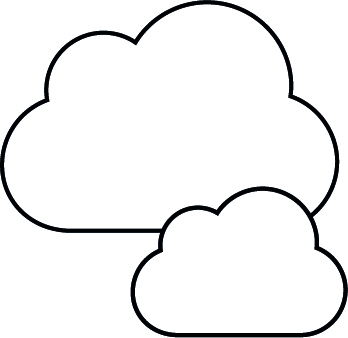 Ble i fynd am gymorth
Oedolyn rydych chi’n ymddiried ynddo gartref neu yn yr ysgol Gwefan Brookhttps://www.brook.org.uk/your-life/puberty/https://www.brook.org.uk/your-life/period-faqs/Childline – 0800 1111https://www.childline.org.uk/info-advice/you-your-body/puberty/puberty-facts/Cymorth ar gyfer pobl ifanc draws a rhywedd-amrywiolhttps://mermaidsuk.org.uk/
[Speaker Notes: Hefyd, ychwanegwch wasanaethau iechyd rhywiol lleol ar gyfer pobl ifanc, yn enwedig os ydym yn sôn am ffrwythlondeb, rhyw a beichiogi yn ystod y sesiwn hon. Gellir cyfeirio hwyluswyr at wefan Brook – Healthy lives for young people, a hefyd at Brook Learn.]
Gofyn i Brook	   https://www.brook.org.uk/help-advice/
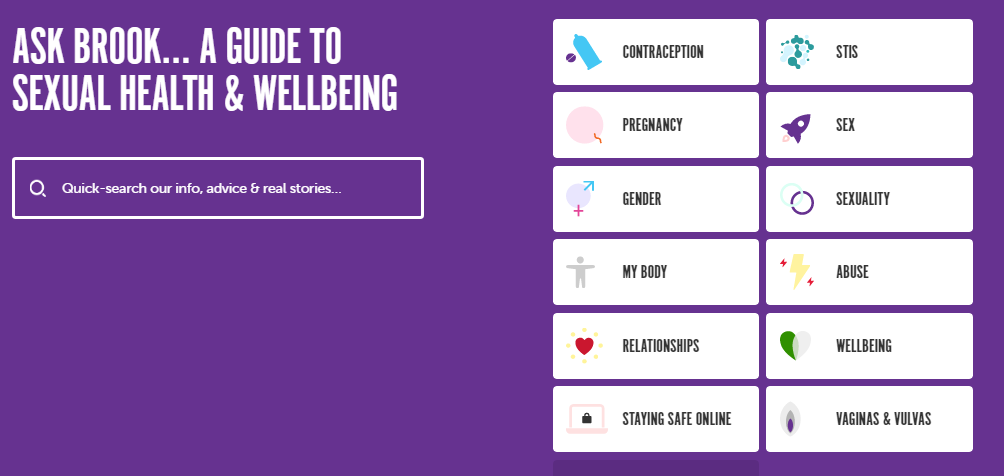 Diolch am wrando
Gobeithio eich bod chi wedi ei fwynhau!
Oes gennych chi unrhyw gwestiynau?